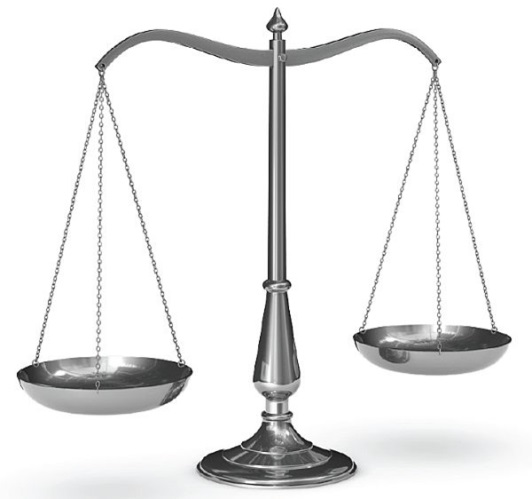 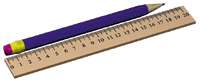 Физические величины. Измерение физических величин
Наука начинается там, где начинаются измерения» 
                                                         Д. И. Менделеев.
Подготовила: учитель физики МБОУ «Вяткинская СОШ» Лукьянова Ксения Николаевна
Измерить какую-нибудь величину – это значит сравнить ее с однородной величиной, принятой за единицу. 
Сравнить с однородной величиной значит сравнить длину с длиной, массу одного тела с массой другого тела и т.п.
Аршин
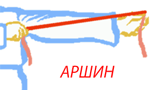 1 аршин = 1/3 сажени = 4 четверти = 16 вершков = 28 дюймов = 0,7112 м;)
«Каждый купец на свой аршин меряет.
Умом Россию не понять, аршином общим не измерить… (К. Прутков)»
Сажень
Маховая сажень – старорусская единица измерения, равная расстоянию в размах обеих рук, по концы средних пальцев.)
Косая сажень — это расстояние от кончиков пальцев вытянутой вверх руки до пальцев противоположной ей ноги.
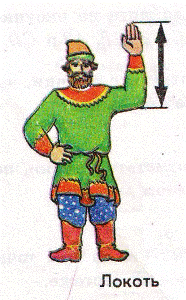 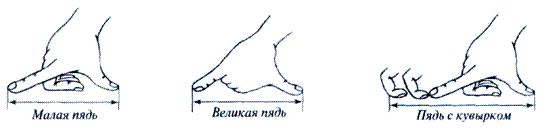 Меры длины и массы в различных странах
Международная система единиц(СИ – система интернациональная)
В 1960г во Франции на XI Генеральной конференции по мерам и весам была утверждена и принята 18 странами международная система единиц СИ
Эталон метра
Сплав: 
90% платина, 10% иридия
Эталон килограмма
Приставки
Напишите сокращенно название единицы измерения с приставкой
километр-
миллиграмм-
сантиметр-
гектосекунда-
миллисекунда-
мегаметр-
килограмм
сантисекунда- 





Приставки
мега- М
кило- к 
гекто-г 
деци-д
санти-с
милли-м

Единицы
метр- м
секунда- с
грамм - г
Назовите единицу измерения с приставкой
кс-
мм-
сг-
гс-
дм-
Мс-
кг-
сг-





Приставки
М-мега
к- кило
г-гекто 
д-деци
с-санти
м-милли
Единицы
м-метр
с-секунда 
г-грамм
Переведи
г
Пример:  2гм=? м    2гм= 2·100 м=200м
Подсказка
4кс= ?с
150мм=?м
10сг= ?г
30гс= ?с
450дм= ?м
0,02Мс= ?с
3кг= ?г
200сг= ?г
М-мега-1000 000
к- кило-1000
г-гекто-100
д-деци-0,1
с-санти-0,01
м-милли-0,001
Измерительные приборы
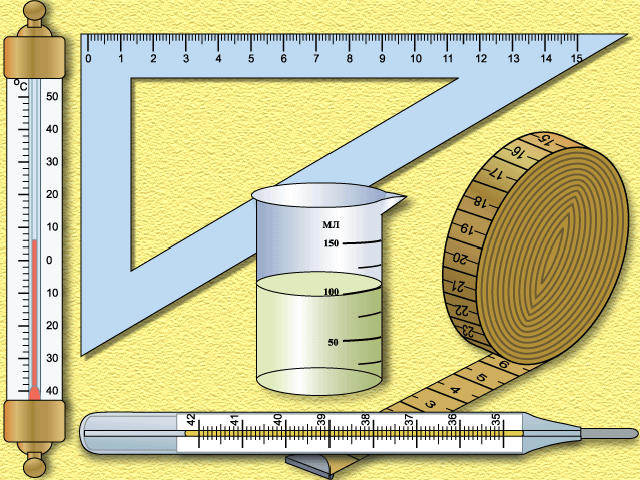 Что показывает прибор?
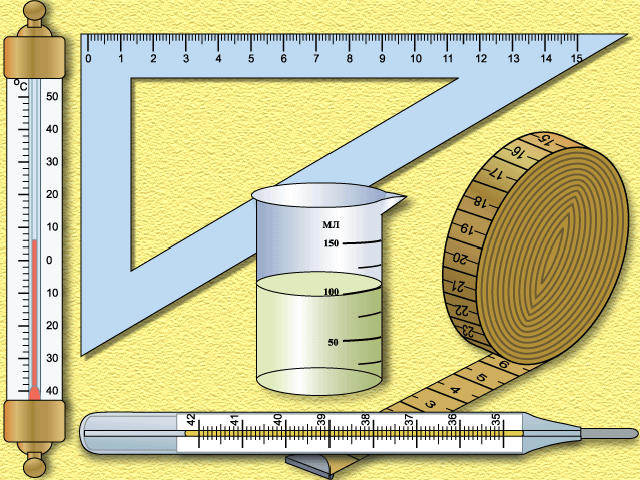 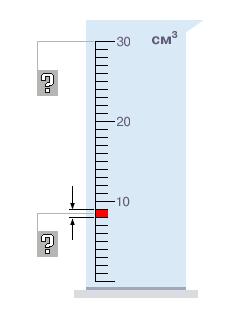 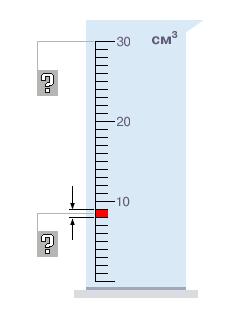 60
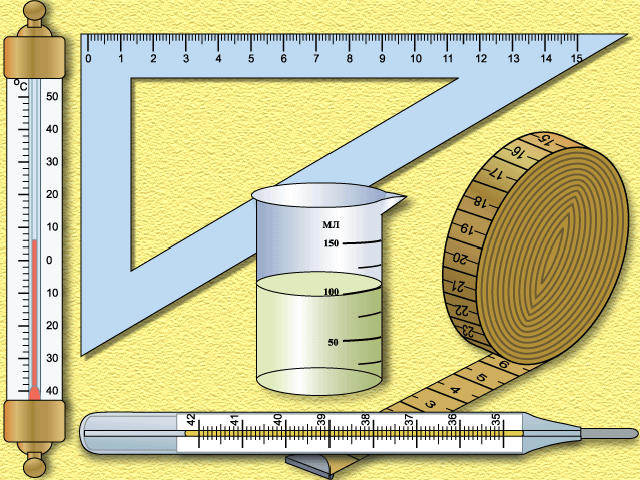 40
20
Цена деления
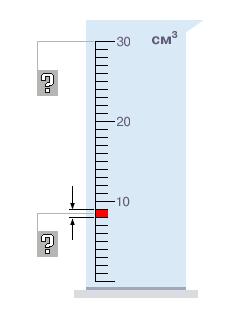 -
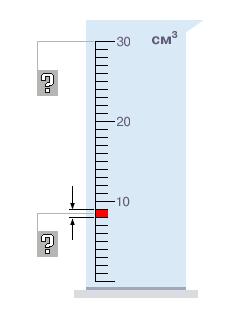 20см3
60
=
=
2см3
10
40см3
40
10
20 см3
цена деления
20
прибор показывает 28см3
Для того, что бы определить цену деления нужно:
Выбрать два ближайших оцифрованных штриха;
Из большего вычесть меньшее;
Определить количество делений между штрихами;
Разделить, полученную разницу, на число делений
Полученное число - цена деления.
Что больше?
4кс или 4000с
 2кг или 2000г
300см или 3м
Домашнее задание
§4,5 стр.;упр. 1 стр.10 письменно, подготовка к л.р.
Спасибо за урок!
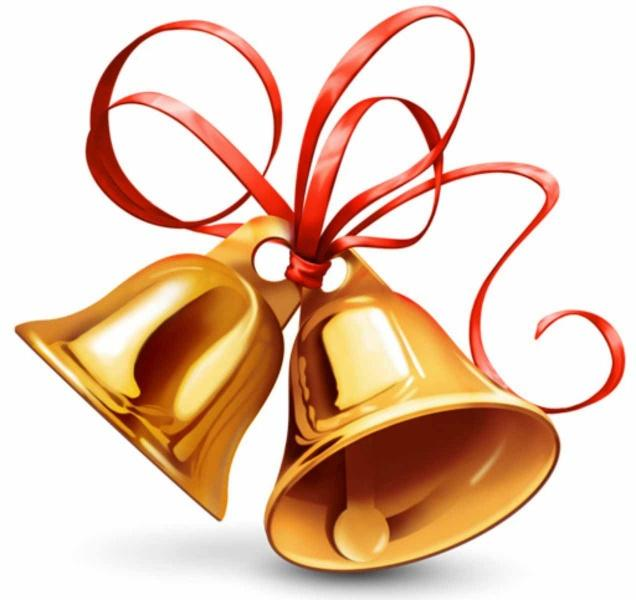